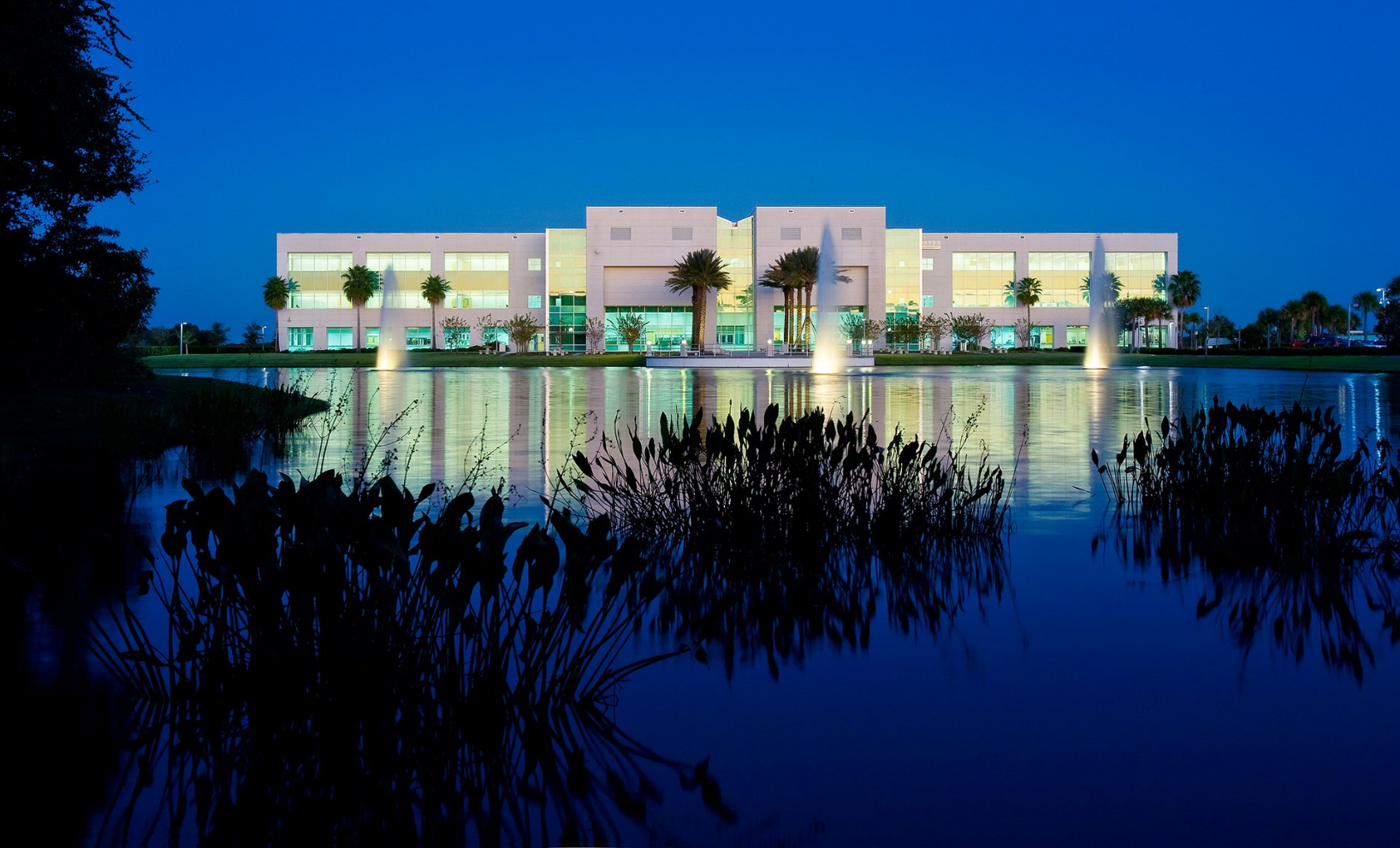 ΣΣΦ
Gamma Gamma Chapter
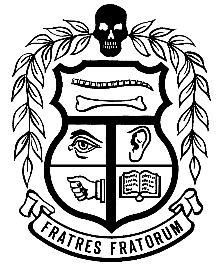 Leadership 2022-2023
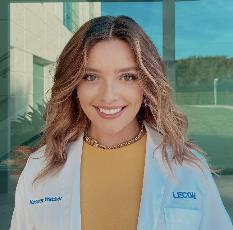 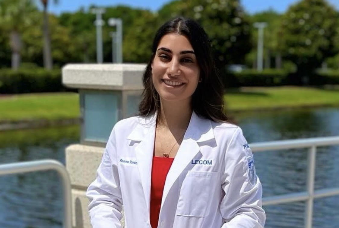 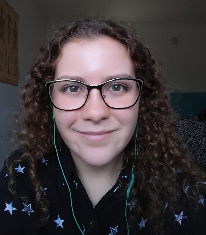 Secretary
Maddy Porter
President 
Reema Tominna
Vice President
Kassidy Webber
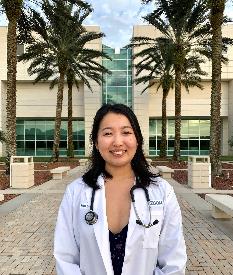 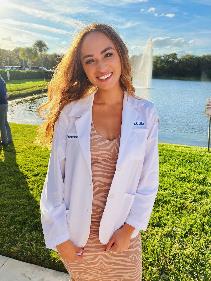 Treasurer
Gabby Hernandez
Service Chair
Min Chae
ΣΣΦ Mission
Leadership
Community Service
Academic Excellence
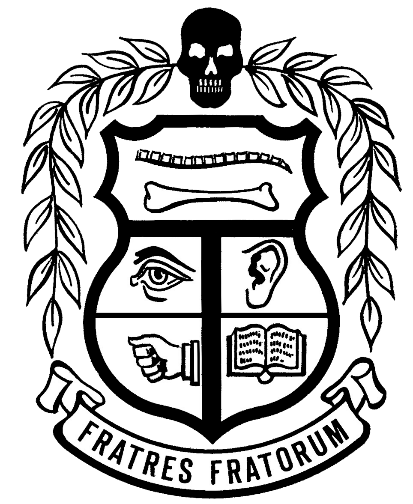 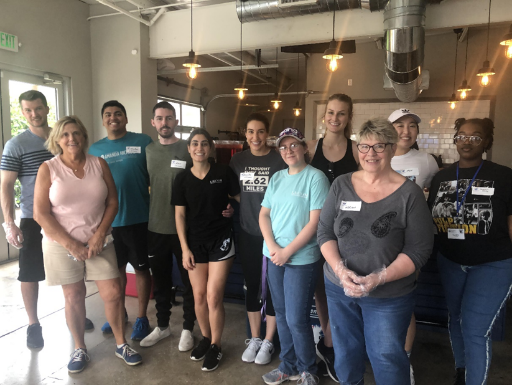 Volunteering Events
Turning Points
Dream Oaks
MMS tutoring
All Faiths Food Bank
Habitat for Humanity
Manatee County Medical Reserve Corps
Lakewood Ranch High School
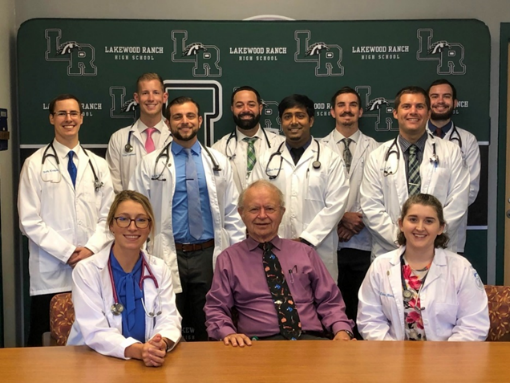 Volunteering Events Cont.
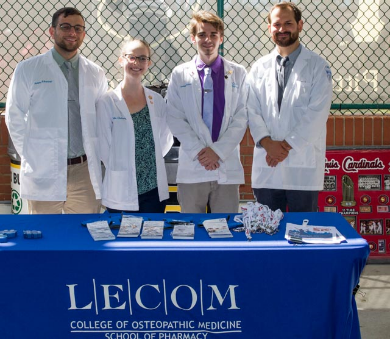 COVID hotline, testing & administering the vaccine
Helping various homeless/underserved outreach organizations
Joshua House – helping foster children
Community Clean Up programs
Sending greeting cards to nursing homes
Helping host virtual community baby showers in partnership with Teen Parent Program
Tutoring/mentoring students of all ages
Food Drives
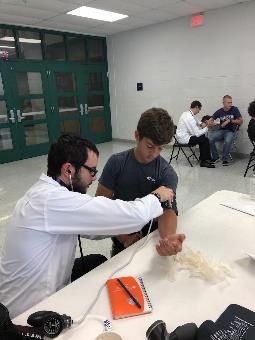 Hours Completed
SSP class of 2025: Over 800 hours completed collectively so far!
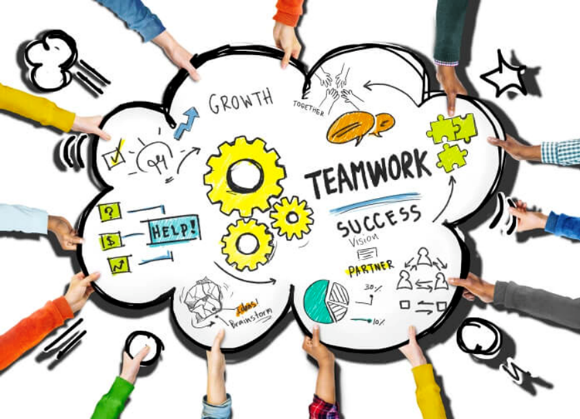 Membership Requirements
GPA of at least a 3.0
Minimum of 15 volunteer hours per semester (including 2 events through SSP)
May only miss one general body meeting per semester
Held as needed to discuss upcoming events/changes
Membership granted to a maximum of 25% of the total class size
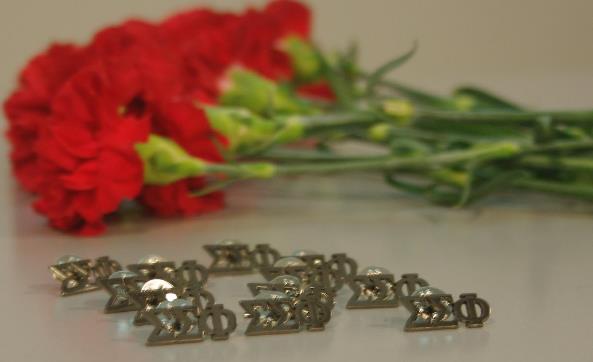